Föräldramöte IBFF P-08
2020-05-04
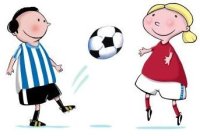 Ledare
Stefan Lundström
David Vikberg
Gustav Lindberg

Stefan: 070-5798180
David: 076-7765732
Gustav: 070-640 99 69
Summering 2019
Andra året på 7 manna
Bra med bemanning för matcher
Aningen få för träning med matchspel på 7 manna
Påbörjat ett framtida samarbete med Öjebyn
Tränar samma tider för att möjliggöra att träna ihop, tyvärr lite corona beroende
Bra karaktär i laget på matcher
Övernattning på klubbhuset gick otroligt bra
Säsongen 2020
Träningarna på gräs kommer att hållas i Svensbyn då planerna tillåter
Träning på 7-manna plan
Bättre med västar och bollar
Slipper missförstånd med olika planer

Nej tack från -07 och ÖIF att inleda träningen tillsammans
Kommunikationsväg
Laget.se – IBFF- P08
Här läggs all info ut 
Vid ändringar av träningstider meddelas det på laget.se 
Frånvaro från träning meddelas i gästboken
Seriespel (Blir av)
Seriespel på 7-manna plan
Anmält 1 lag
Fick info från fotbollsförbundet förra veckan
Möter prel. Öjebyn, Storfors, Piteå, Rosvik, Norrfjärden, Södra United och Älvsbyn
Intensivt arbete denna vecka med att boka hemma och bortamatcher, startar prel 26/5
Träningar
•Träningsstart. 1 gång i veckan under vintern, planerar för 2 gånger i veckan i slutet av april inomhus. Undersöker möjlighet att träna i fotbollshallen
•När vädret tillåter så tränar vi i Svensbyn, meddelas senare. Prel måndag och torsdag
•OBS! anmäl frånvaro från träning på laget.se 
•Samling 10 minuter före. Föräldrarnas ansvar!!
Ev info 
Tröjor 
Vara tillsammans 
Märkt vattenflaska med barnens namn
Benskydd

Nytt för i år, lättare fys med fokus på knäkontroll
Cuper –
Examenscup (6:e juni) Inställd
PSG (26/6 – 28/6) Inställd
BD Open(7-9/8.) Ej inställd ännu
Värdegrund/Uppförande
Som ledare
Agerar jag som en god förebild för barn/vuxna 
Använder jag ett vårdat språk 
Hanterar jag mina känslor vid såväl med- som motgång 
Uppmuntrar jag och berömmer mina spelare
Som spelare
Ansvarar jag för ett vårdat språk 
Hanterar jag mina känslor vid såväl med- som motgång 
Ska jag med ett bra uppförande vara en förbild för andra/yngre 
Ansvarar jag för mina egna och andras saker.
Värdegrund/Uppförande
Som förälder
Ska jag berömma och uppmuntra barnen i sin utövning 
Hanterar jag mina känslor vid såväl med- som motgång 
Hjälpa barnen att komma i tid till träningar och matcher 
Ska jag lämna ev åsikter kring verkssamheten till ansvarig huvudtränare/lagledare
Fair play 
Alla barn får spela lika mycket och inga resultat räknas. 
Vi hämmar inte barnens kreativitet genom att spela med fasta positioner 
Rent spel!!
Rent snack – inga nedlåtande ord om vare sig lagkamrater, motståndare eller domare. Gäller både ledare, spelare, föräldrar och övrig publik.
Föräldragrupp
Lagkassa
Boka domare till hemmamatcher
Fixa fikalistor till hemmamatcher
Finns listor på kansliet

Förädragrupp:
Malte
Melker
Olle S
Övrigt
Pite modellen. Finns på IBFFs laget sida
Påminnelse!! Viktigt att betala avgiften då försäkring ingår
Papper för registrering av spelare
Tonen på träningarna (Iakttagelser från 2019)